Πώς αντιδρώ στον σχολικό εκφοβισμό 
Βήματα με το «τι κάνω» και «τι λέω»
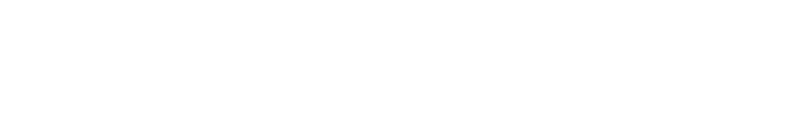 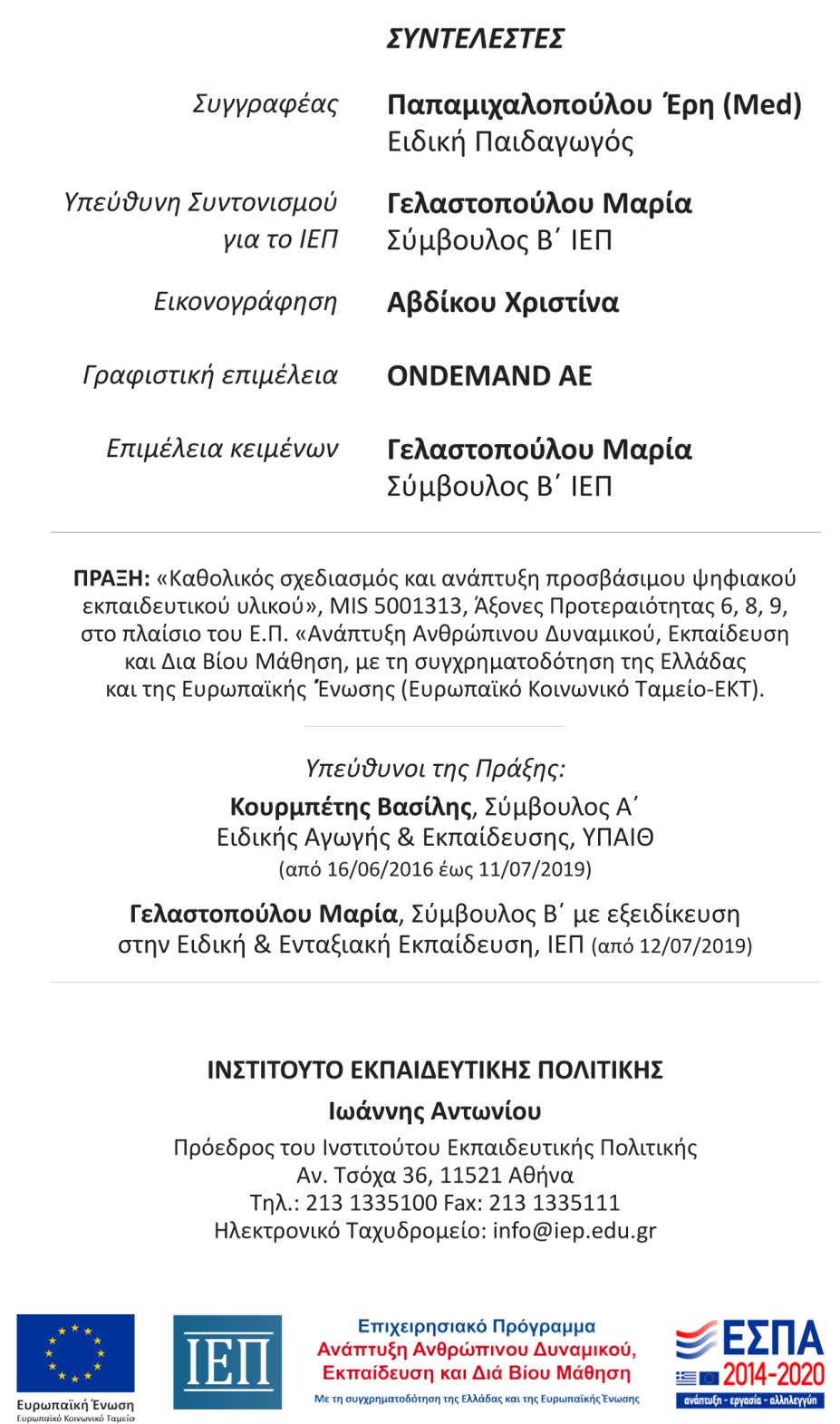 Κάποια μέρα, μπορεί να γίνω κι εγώ θύμα εκφοβισμού από ένα παιδί ή από μια ομάδα παιδιών.
Αν κάποιο παιδί με εκφοβίζει, μπορεί να νιώσω φόβο, θυμό, αναστάτωση ή να θέλω να κλάψω. Πολλά παιδιά πέφτουν θύματα εκφοβισμού, όπως εγώ. Τα θύματα νιώθουν ακριβώς όπως κι εγώ.
Χρειάζεται να παραμείνω ήρεμος και να σκεφτώ ότι δεν φταίω εγώ ή δεν έκανα κάτι λάθος. Το παιδί που με εκφοβίζει δεν έχει σωστή συμπεριφορά.
Χρειάζεται να ξέρω τι βήματα πρέπει να ακολουθήσω, για να αισθανθώ και πάλι ασφαλής.
Βήμα 1ο: 
Μια καλή ιδέα είναι να προσπαθήσω να αγνοήσω το πείραγμα του νταή. Αν ακολουθήσω αυτή την τακτική, πολύ πιθανόν είναι να σταματήσει να με πειράζει, γιατί δεν θα βρίσκει ανταπόκριση σ’ αυτά που λέει και κάνει.
Βήμα 2ο:
Μια άλλη ιδέα είναι να υπερασπιστώ τον εαυτό μου! Την ώρα αυτή πρέπει να πω μια φράση που να τη θυμάμαι καλά. Όπως, για παράδειγμα, «Σταμάτα!» ή «Δεν μου αρέσει αυτό που κάνεις» ή «Εμένα μου αρέσει ο εαυτός μου». Τη φράση αυτή πρέπει να την έχω κάνει πολλές φορές πρόβα, για να τη θυμάμαι καλά.
Όταν θα λέω τη φράση αυτή, θα προσπαθήσω να δείχνω ήρεμος, να έχω δηλαδή χαλαρή στάση σώματος. Να έχω το κεφάλι μου ψηλά και να κοιτάζω στα μάτια αυτόν που με ενοχλεί. Να μιλάω δυνατά και με σταθερή φωνή.
Θυμάμαι πάντα να κρατάω απόσταση ασφαλείας από τον νταή.
Μόλις τελειώσω τη φράση, θα φύγω περπατώντας μακριά από τον νταή.
Βήμα 3ο:
Ψάχνω γύρω μου να βρω κάποιον ενήλικα ή κάποια άλλα παιδιά για να ζητήσω βοήθεια. Θα πάω δίπλα του ή θα φωνάξω δυνατά «Χρειάζομαι βοήθεια».
Αν ακολουθήσω αυτά τα βήματα, θα είμαι σύντομα και πάλι ασφαλής.